Markt
Standort-
entwicklung
Internationa-
lisierung
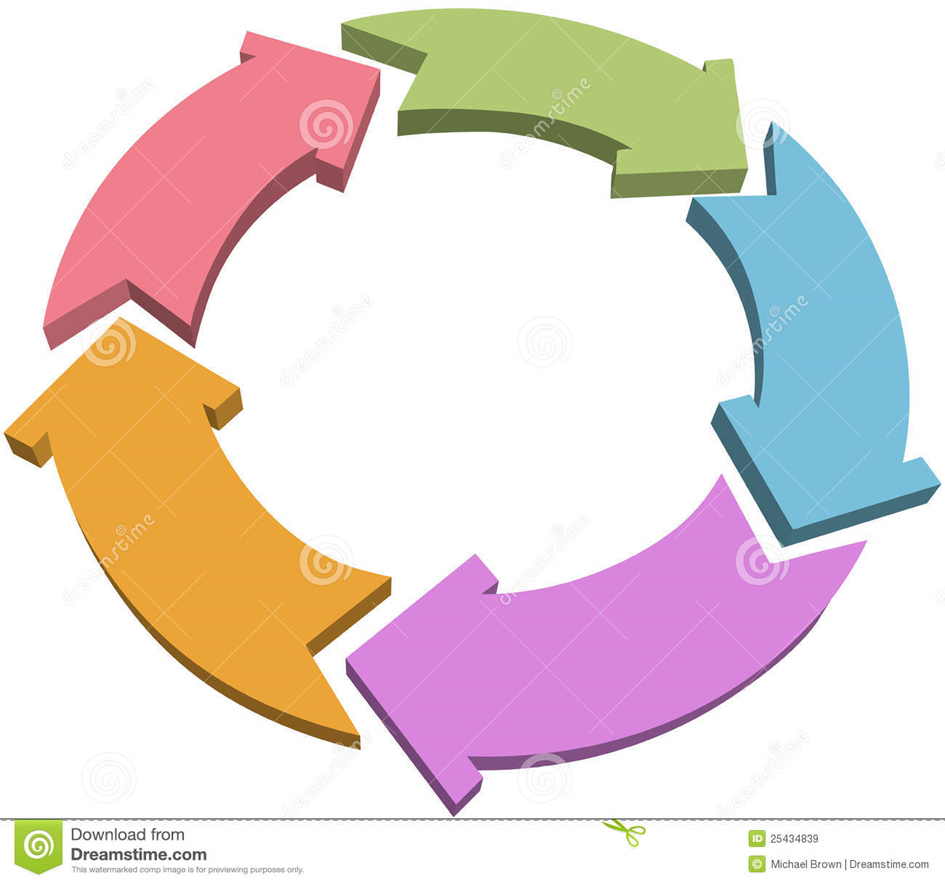 Südtirol
Alto Adige
Innovation
Agrar-
marketing
Destinations-
marketing
Mercato
Sviluppo 
territoriale
Internaziona-
lizzazione
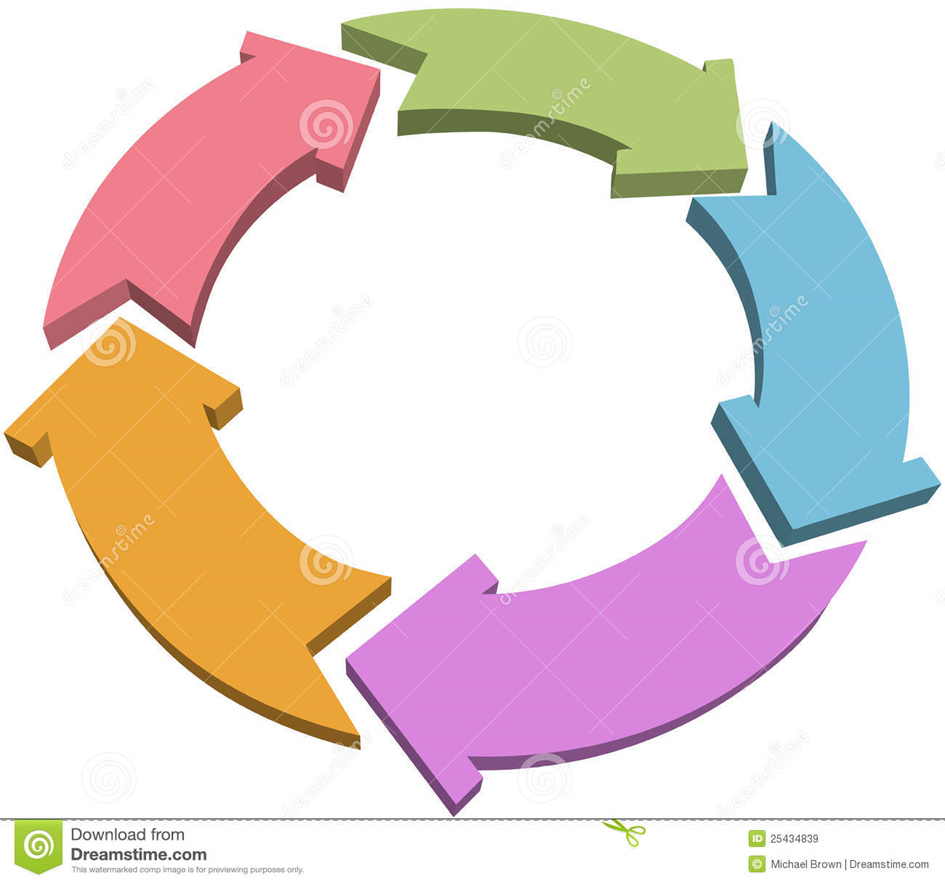 Südtirol
Alto Adige
Innovazione
Marketing
agricolo
Marketing della
destinazione